A day in the life of an Urban Planner
Microsoft 365 Copilot
~1 hour per day
Areas of investment: Documentation
Community engagement
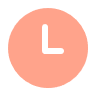 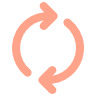 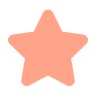 Benefits
8:00 am
9:00 am
10:30 am
Reviewing their schedule, checking emails for any urgent communications from stakeholders or community members, and prioritizing tasks for the day.
Meeting with planning team to discuss the progress of ongoing projects, such as new housing developments, zoning changes, or transportation improvements.
Focus time on analyzing data related to current planning projects including reviewing GIS mappings, traffic flow analyses, or environmental impact studies.
Oliviais an urban planner who seeks insights and coordination across her portfolio
Copilot in Teams
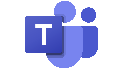 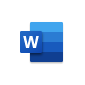 Copilot in Word
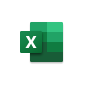 Prompt: Based on the most recent Redevelopment Agency meeting and presentation by the Department of Buildings, provide a visual representation of the cities pipeline of proposed new housing developments.
Prompt: Summarize the most recent data collected by our City Bus Fleet to extract road-condition to help inform road service improvements.
Prompt: Summarize my meetings for today. For each meeting, list participants and link to relevant documents for each meeting.
Copilot in Excel
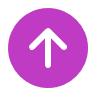 4:30 pm
1:00 pm
3:00 pm
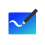 Copilot in Whiteboard
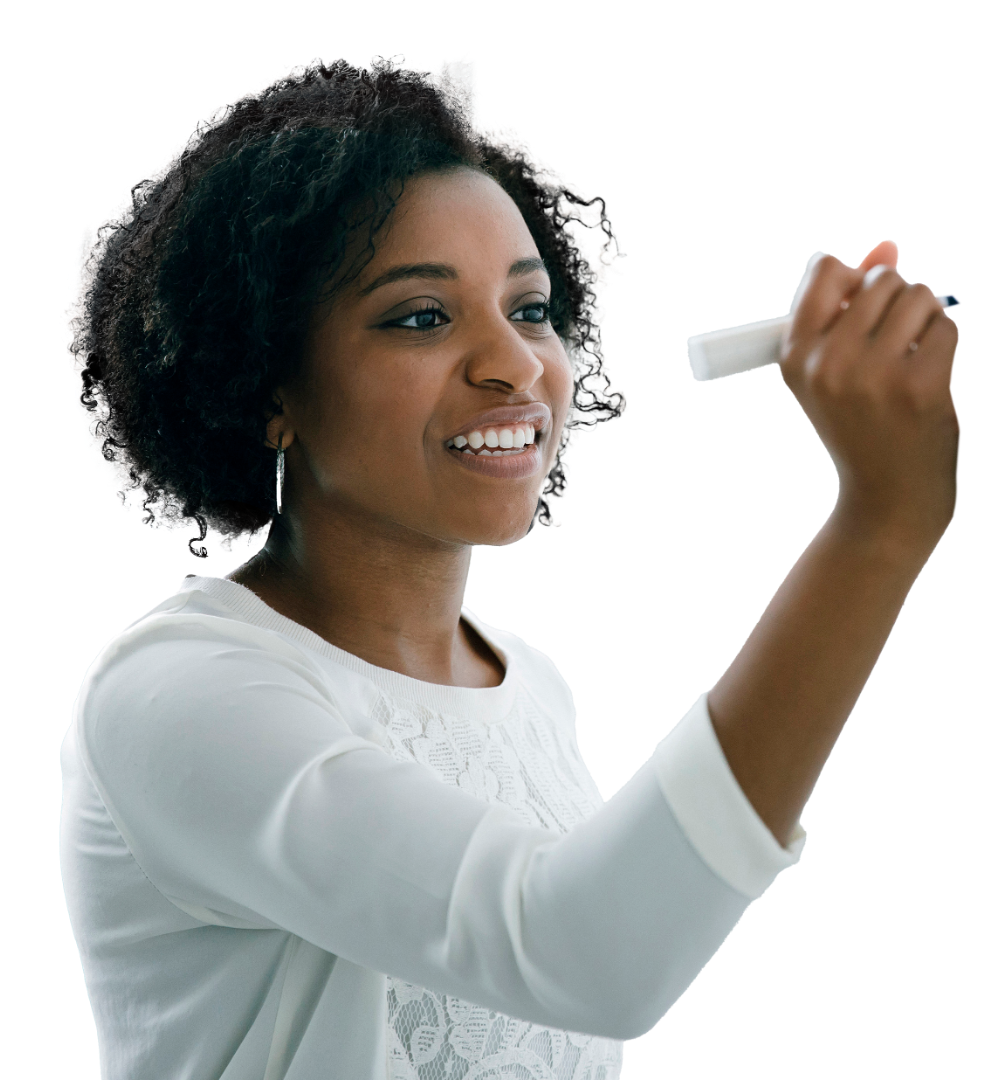 Draft planning proposals, reports, or recommendations based on research, analysis, and community feedback which is crucial for decision making.
Preparing for and/or attending public meetings, workshops, or hearings related to public input on planning initiatives and addressing community concerns.
Visits to areas under consideration for development or redevelopment which helps assess feasibility, understand the local context, and identify potential challenges.
Copilot in PowerPoint
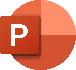 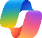 Business Chat2
Prompt: Summarize site meeting notes with Engineer X related to the proposed construction of a new public park.
Prompt: Create a PowerPoint presentation based on notes from the most recent community neighborhood meeting.
Prompt: Based off recent site visits, community meetings and with Agency X discussions prepare a draft memo for me to present to the Mayor.
1Access Copilot at copilot.microsoft.com or the Microsoft Copilot mobile app and set toggle to “Web”.
2Access Business Chat at copilot.microsoft.com, the Microsoft Copilot mobile app, or the Copilot app in Teams, and set toggle to “Work”.
3Copilot agents allow Microsoft 365 Copilot to access your company-specific apps. In the past this would have required an API call to get data from a system of record.
The content in this example scenario is for demonstration purposes only. You should evaluate how Copilot aligns with your organization’s business processes, regulatory requirements, and responsible AI principles.